Série Activités richesLe sens du nombre
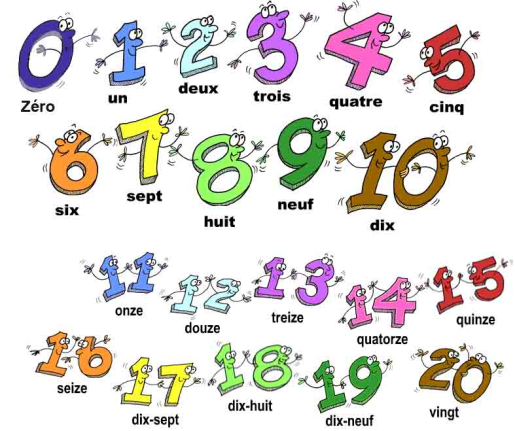 Renée Michaud
Le 14 novembre 2011
CPFPP
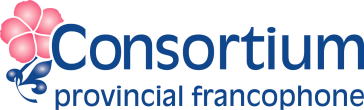 Maternelle  à 3e année
[Speaker Notes: Image: http://francale.wordpress.com/2008/09/23/les-chiffres-les-nombres/ 

Série Activités riches – Le sens du nombre

Note à l’animateur:
Ajouter votre nom, la date et lieu de votre session à la première diapositive.

Prévoir un goûter et des breuvages.

Prévoir le matériel nécessaire pour chacune des activités riches que vous allez présenter.

Au début de la formation:
Mots de Bienvenue
Présences
Introduction des participants
Objectifs de la formation

Cet atelier a été créé à l’automne 2011 par Renée Michaud du CPFPP.

Citation"Instead of making kids love the math they hate, make the math they would love!" 
Seymour Papert, AERA 2004]
Objectifs de la formation
Les caractéristiques des activités riches
Comment les construire
Pourquoi les utiliser
Quand les utiliser
Comment les utiliser
Activités qui ne sont pas dans les livres
Rôles de l’enseignant
M à 3e
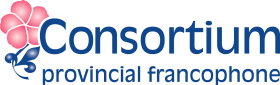 [Speaker Notes: Note à l’animateur:
Les objectifs cités dans la diapositive varieront selon la durée de la formation.

On pourra atteindre tous ces objectifs si la session est d’environ 5 heures.  Dans l’éventualité que la session soit de moins de 5 heures, on peut considérer:
-   mettre moins d’emphase sur certains objectifs
passer moins de temps sur l’exploration
une combinaison des 2 scénarios précédents
autre]
Caractéristiques d’une activité riche
Intrigue
Multiplicité
Profondeur
Ouverture
M à 3e
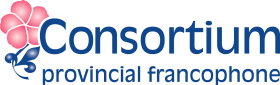 [Speaker Notes: Caractéristiques

Intrigue:  Elle semble intrigante pour l’élève:
Elle semble nouvelle, inhabituelle, engageante.
Elle doit représenter un défi tout en restant accessible.

Multiplicité:  Elle peut être résolue de plus d’une façon:
L’élève peut utiliser ses stratégies personnelles.
L’élève pourra développer ses habiletés à résoudre des problèmes.

Profondeur:  Elle présente une certaine profondeur:
Elle force les élèves à vraiment comprendre le problème (la situation proposée), à réfléchir, à expliquer, à prouver, à interpréter et à faire des essais et des ajustements.
Ceci se traduit en l’utilisation des mathématiques autrement que pour la pratique à répétition.
De plus, l’élève sera porté à faire des connections avec ses connaissances antérieures.

Ouverture:  Elle présente une certaine ouverture:
Elle présente plusieurs points d’entrée
et/ou
Elle peut générer plusieurs représentations
et/ou
Elle suscite des discussions intéressantes, riches, profondes
et/ou
Elle pousse l’élève à utiliser plusieurs stratégies
et/ou
Il y a plus qu’une bonne réponse

Note à l’animateur:
Les 4 diapositives suivantes servent à mieux cerner ces points.  Toutefois, les activités proposées sur les diapositives peuvent être à la fois intriguante, profonde, ouverte et être résolue de plus d’une façon.

Selon Secondary National Strategies: Rich tasks
Are accessible and extendable
Allow learners to make decisions
Involve learners in testing, proving, explaining, reflecting and interpreting
Promote discussion and communication
Encourage originality and invention
Encourage What if and What if not questions
Are enjoyable and contain the opportunity for surprise
	(Developing a Scheme of Work, SNS, 2007)]
CaractéristiqueElle semble intrigante pour l’élève
Jean veut dessiner la ferme de son grand-père.  Il se rappelle qu’il y avait plus de deux sortes d’animaux.  
Il se rappelle aussi qu’il y 
avait au moins 24 pattes.  
Aide Jean en dessinant la 
ferme de son grand-père.
M à 3e
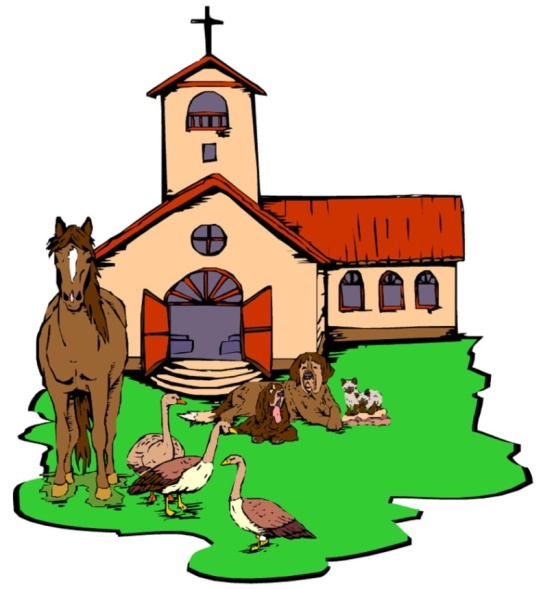 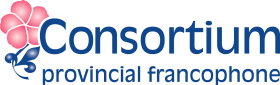 [Speaker Notes: Caractéristique

Elle semble intrigante pour l’élève
Elle semble nouvelle, inhabituelle, engageante

Puisque l’information dans la question proposée sur la diapositive laisse court à l’imagination, les élèves peuvent avoir recours à leur créativité à plusieurs points de vue.



Note à l’animateur:
Donner du temps aux participants pour proposer des scénarios possibles afin qu’ils puissent vivre l’intrigue et comprendre l’enthousiasme que les élèves démontreront.  Mettre l’emphase sur le travail d’équipe et les stratégies personnelles.]
CaractéristiqueElle peut être résolue de plus d’une façon
Tu travailles dans une fabrique de jouets. Ton patron veut que tu présentes un plan pour fabriquer 
    quelques jouets à roues à 
    l’aide des 16 roues qu’il te 
	donne. Prépare la 
	présentation que tu feras à ton patron.
M à 3e
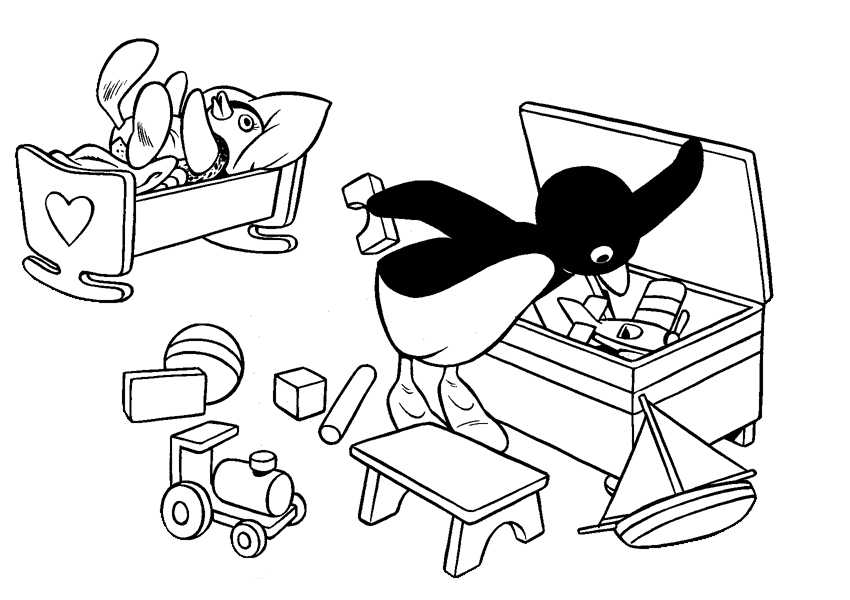 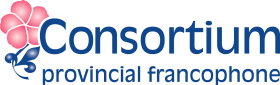 [Speaker Notes: Caractéristique

Elle peut être résolue de plus d’une façon.

Discussion avec les participants:
Cette activité peut être résolue de plus d’une façon pour plusieurs raisons.  Nommez-les.

Exemples de raison:
- Le nombre de jouets n’est pas prescrit
- On ne semble pas obliger qu’on utilise les 16 roues
 Le nombre de roues par jouet n’est pas prescrit
 Il y a place à l’imagination et la créativité car un jouet peut avoir 1, 2, 3, 4, 6 ou 8 roues.
 Si on utilise des jetons pour représenter les 16 roues, les enfants tactiles et visuels auront un outil qui leur permettra d’avoir plus de succès


Note à l’animateur:
Donner du temps aux participants pour répondre à la question proposée sur la diapositive afin que les participants puissent vivre les différentes façons et comprendre l’enthousiasme que les élèves démontreront.

Dans une salle de classe, cette activité serait suivie d’une présentation orale de chacune des différentes équipes.  Celles-ci présentent leurs jouets (sous forme de dessin) et montrent qu’ils ont utilisé 16 roues ou moins pour un nombre de jouets de leur choix.

Extension possible:
Augmenter le nombre de roues de 16 à 24


Image tirée de greluche.info]
CaractéristiqueElle a une certaine profondeur
Paul pense qu’il y a plus de jetons rouges que de jaunes.  Marie dit le contraire.

Qui a raison?
Comment le sais-tu?
M à 3e
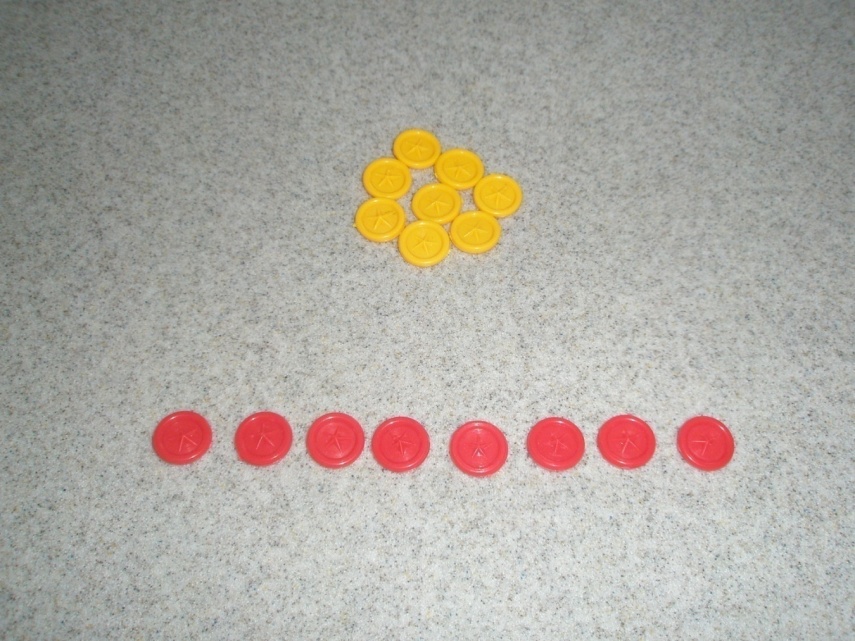 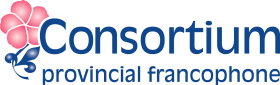 [Speaker Notes: Caractéristique

Elle a une certaine profondeur.

L’activité proposée sur la diapositive n’est pas longue.  Toutefois, elle exige que les enfants utilisent des stratégies qui démontrent leur niveau de compréhension des quantités et de la conservation des quantités.  Dans le programme d’études, on parle de correspondance biunivoque.

L’explication est plus importante que la réponse.

L’explication peut être:
Compter les jetons rouges et compter les jetons jaunes et arriver à la même réponse
Enlever un jeton jaune pour chaque jeton rouge (un par un, deux par deux, etc)
Dessiner un diagramme sagittal
Sur un tableau interactif, l’élève peut grouper les objets deux par deux.

Note à l’animateur:
On peut parler ici de la taxonomie de Bloom pour explorer ce que “profondeur” veut dire.

Connaissance : arranger, définir, dupliquer, étiqueter, lister, mémoriser, nommer, ordonner, identifier, relier, rappeler, répéter, reproduire. 
Compréhension : classifier, décrire, discuter, expliquer, exprimer, identifier, indiquer, situer, reconnaître, rapporter, reformuler, réviser, choisir, traduire 
Application: appliquer, choisir, démontrer, employer, illustrer, interpréter, opérer, pratiquer, planifier, schématiser, résoudre, utiliser, écrire. 
Analyse : analyser, estimer, calculer, catégoriser, comparer, contraster, critiquer, différencier, discriminer, distinguer, examiner, expérimenter, questionner, tester, cerner. 
Synthèse : arranger, assembler, collecter, composer, construire, créer, concevoir, développer, formuler, gérer, organiser, planifier, préparer, proposer, installer, écrire. 
Évaluation : arranger, argumenter, évaluer, rattacher, choisir, comparer, justifier, estimer, juger, prédire, chiffrer, élaguer, sélectionner, supporter. 
http://fr.wikipedia.org/wiki/Taxonomie_de_Bloom]
CaractéristiqueElle présente une certaine ouverture
La différence entre deux nombres est 6.  

Quels sont 
	ces nombres?
M à 3e
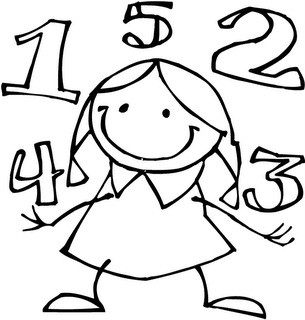 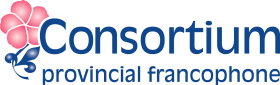 [Speaker Notes: Caractéristique

Elle présente une certaine ouverture

Il y a autant de réponses que les enfants veulent bien donner:
7 et 1; 8 et 2, 9 et 3, 10 et 4, 11 et 5, 12 et 6, 13 et 7.

Prenez note qu’il y a une régularité intéressante qui se développe entre les solutions.  Les réponses sont composées de paires de nombres pairs ou impairs.
Que se passerait-il si la question était:  La différence entre deux nombres est 7.  Quels sont ces nombres?  Y a-t-il une régularité?

Note à l’animateur:
Donner du temps aux participants pour répondre à la question proposée sur la diapositive afin que les participants puissent comprendre l’ouverture et l’enthousiasme que les élèves démontreront.


Image tirée de: aventuresmathematiques.blogspot.com]
Activité
En groupe de 2 ou 3 personnes, 
    partager les 20 cartes selon 
    qu’elles présentent une activité 
    riche ou non.
M à 3e
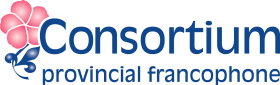 [Speaker Notes: Note à l’animateur
Voir Fiche reproductible: Quelles questions sont riches?
Préparer suffisamment d’ensemble de cartes pour que vos participants puissent travailler en groupe de 2 ou 3 personnes.

Discussion
Y a-t-il des activités qui sont plus difficiles à classifier?  Pourquoi?
Y a-t-il des activités qui sont clairement riches?  Pourquoi?

Variante
Demander aux participants d’écrire ou d’énoncer une question qu’ils ont posée à leurs élèves récemment.  Est-elle riche?  Comment peut-on la rendre riche?
Extension
Les participants choisissent une activité qu’ils aiment plus particulièrement.  Ils présentent aux autres ce qu’ils aiment et comment ils pensent l’utiliser un jour dans leur salle de classe.]
DéfinitionCe n’est pas....
une série de questions répétitives
une question différente mais semblable à ce qu’on a déjà fait
un projet de longue haleine
une activité qui se termine avec la réponse
M à 3e
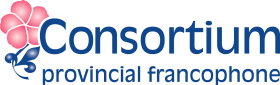 [Speaker Notes: Définition
Ce n’est pas....

une série de questions répétitives
Y a-t-il un besoin pour ce type de questions?  La réponse des participants doit être justifiée.

une question différente mais semblable à ce qu’on a déjà fait
Ceci, en soi, n’est pas un mal.  Toutefois, elle sera moins riche que la première fois.

un projet de longue haleine
Les projets de longue haleine ont une valeur non contestée.  Toutefois, elle permet d’atteindre des objectifs différents des activités riches.

une activité qui se termine avec la réponse
Une activité riche finit plus souvent par une belle discussion que par la réponse elle-même.]
Comment les construire
Enlever une information

Avant:
Paul a 10 dollars de plus que Marie.  Marie a 4 dollars.  Combien d’argent est-ce que Paul a?
M à 3e
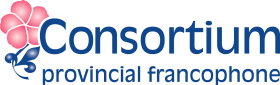 [Speaker Notes: Comment les construire

Enlever une information]
Comment les construire
Enlever une information

Avant:
Paul a 10 dollars de plus que Marie.  Marie a 4 dollars.  Combien d’argent est-ce que Paul a?

Après:
Paul a 10 dollars de plus que Marie.  Combien d’argent a Paul?
M à 3e
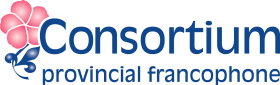 [Speaker Notes: Comment les construire

Enlever une information:

La nouvelle version de la question a beaucoup de bonnes réponses.  
Suggestion:  Lorsqu’il y a plusieurs bonnes réponses, demander aux élèves plus faibles de répondre en premier.  

Autre fait:  Lorsqu’il y a plusieurs réponses, il y a souvent une régularité qui se développe et qui permet de trouver davantage de réponses.  Dans ce cas, discuter de la régularité et non seulement des réponses.]
Comment les construire
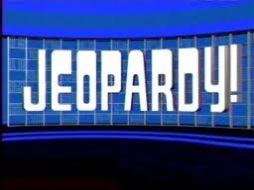 Commencer par la réponse

Avant:
Fais l’opération : 5 + 8
M à 3e
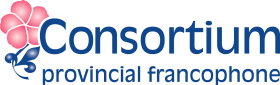 [Speaker Notes: Comment les construire

Commencer par la réponse
C’est le principe de Jeopardy.


Image tiré de : lemondejuif.blogspot.com]
Comment les construire
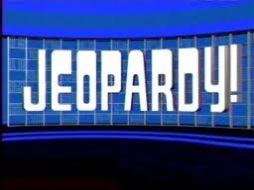 Commencer par la réponse

Avant:
Fais l’opération : 5 + 8

Après
La réponse est 13.  
      Quelle est la question?
M à 3e
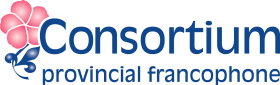 [Speaker Notes: Comment les construire

Commencer par la réponse
C’est le principe de Jeopardy.

Ce type de façon de créer des activités riches permet à tous les élèves de donner une question.  De plus, les élèves peuvent être créatifs dans leur choix de question.  De plus, l’enseignant peut vraiment voir le niveau de compréhension des élèves de par ce qu’ils répondent.  Et que dire du fait que les élèves ont une belle opportunité de parler français!

Exemples de questions pour l’exemple de la diapo:
Quel est l’âge d’un élève de 8e année?
Quelle est la somme de 5 et 8?
Quel est le numéro de porte chez moi?
Quel est la longueur en mètres d’un autobus?
Quelle est la température idéale en celsius pour jouer dehors?]
Comment les construire
Ajouter un choix
Avant:
Fais les opérations:  3 + 11, 6 + 5, 9 + 4, 10 + 11
M à 3e
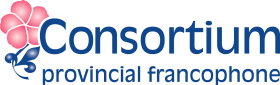 [Speaker Notes: Comment les construire]
Comment les construire
Ajouter un choix
Avant:
Fais les opérations:  3 + 11, 6 + 5, 9 + 4, 10 + 11

Après:
Parmi les 4 opérations, choisis l’addition la plus facile et l’addition la plus difficile.  Explique pourquoi tu crois que c’est le cas.  Crée une addition facile et une addition difficile.
M à 3e
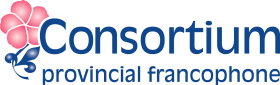 [Speaker Notes: Comment les construire

Ajouter un choix

Choisir des questions exige une analyse. 

Faire des questions exige une synthèse.  

Partager et discuter requiert une évaluation.]
Dans nos livres
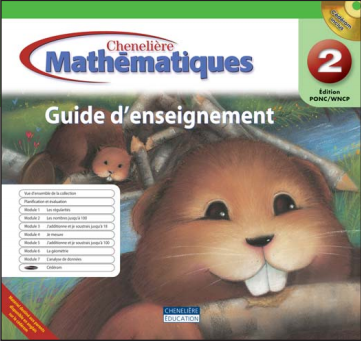 M à 3e
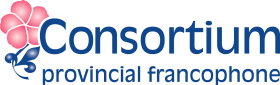 [Speaker Notes: Image:  chenelière.ca

Chenelière Mathématiques, Cahier d’activités et d’exercices 2e page 46

Comment peut-on améliorer cette question?]
Dans nos livres
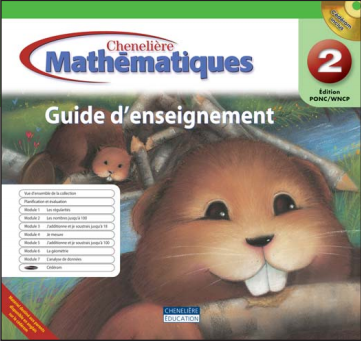 M à 3e
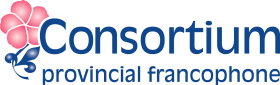 [Speaker Notes: Image:  chenelière.ca

Chenelière Mathématiques, Cahier d’activités et d’exercices 2e page 68

Comment peut-on améliorer cette question?





Citation
A supportive environment where students feel comfortable sharing their solution strategies with one another is crucial for developing a positive classroom culture (NRC, 2000)]
Dans nos livres
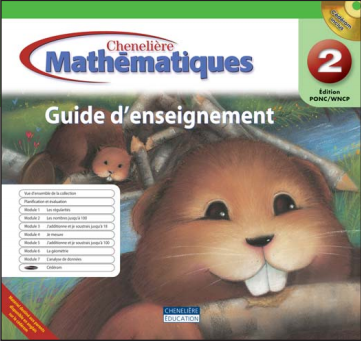 [Speaker Notes: Image:  chenelière.ca

Chenelière Mathématiques, Cahier d’activités et d’exercices 2e page 37

Comment peut-on améliorer cette question?]
Pourquoi les utiliser
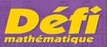 Les activités riches
sont engageantes et motivantes
encouragent l’utilisation de stratégies personnelles
encouragent la collaboration et la discussion
permettent de mettre en pratique les 7 processus mathématiques
offrent des occasions de différenciation
M à 3e
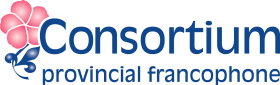 [Speaker Notes: Pourquoi les utiliser

Les 7 processus mathématiques:

[C] Communication  
[CE] Calcul mental et estimation
[L] Liens  
[R] Raisonnement 
[RP] Résolution de problèmes  
[T] Technologie 
[V] Visualisation 


Citations
1.
During a lesson that is strong in problem-solving  dimension, students engage throughout the lesson in meaningful, challenging problems rather than work on exercises that require practicing an already learned procedure.
Teaching children mathematic, Nov. 2010, p. 243
2.
Transformation does not happen overnight.  Students must be taught how to speak, listen, question and write – all of which takes time.  In my experience, it is time well spent.
Teaching children mathematic, Aug. 2010, p. 30

Image tiré de : cheneliere.ca]
Quand les utiliser
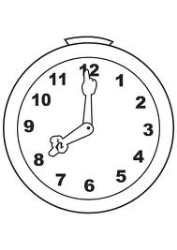 Les activités riches peuvent 
    être utilisées

quand le groupe/les élèves semblent prêts

quand le temps le permet
M à 3e
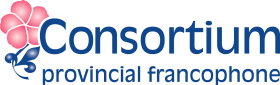 [Speaker Notes: Quand les utiliser

Les élèves doivent être prêts à ce type d’activités:
Il doit y avoir une certaine préparation des élèves car les activités ne sont pas riches comme telles.  Elles sont riches car elles mènent les élèves dans un territoire inconnu mais accessible
Il doit y avoir une atmosphère de confiance entre élèves et dans toute la classe car un des buts est de stimuler la discussion mathématique chez les jeunes
Les élèves doivent être capables de travailler en équipe, d’où l’importance de bien grouper les élèves

Note à l’animateur:  Si les participants à votre formation veulent en savoir davantage sur la culture à établir dans la salle de classe, il existe des activités qui permettent aux jeunes de développer les habiletés et la confiance.  Elles ont été développées par Nrich.  La traduction a été faite par le CPFPP.

Voici les activités sur le travail d’équipe:
-Devine quelle maison
-Faire des rectangles
-Jouons avec les jetons
-Quel solide
-Réarranger des carrés
-Réarranger des cubes


Le temps est un facteur déterminant
Il faut du temps pour comprendre l’activité, explorer et essayer des stratégies personnelles
Il faut du temps pour partager les stratégies entre groupes afin de réconcilier les idées
Mais il faut aussi prendre le temps!

Image tiré de : allemont.fr]
Comment les utiliser
À une table ronde
En groupe de 2 ou 3 personnes
Utiliser l’espace vertical 
Utiliser l’espace horizontal
M à 3e
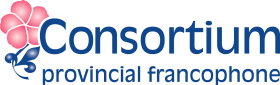 [Speaker Notes: Comment les utiliser

La table ronde se prête bien au partage d’idées.

Idéalement, le travail se fait en groupe de 2 ou 3 personnes.
-Travailler seul ne permet pas de voir d’autres possibilités.
-Une équipe trop grande permet à certains élèves de passer inaperçus.

Espace vertical
Quand les élèves doivent travailler au mur, il y a une plus grande chance que tout le monde se sent inclus.
Suggestions:  Pour accomplir l’activité riche,
-Utiliser les fenêtres avec des crayons à encre sèche
-Utiliser tous les tableaux blancs
-Recouvrir le mur de papier et utiliser ces papiers avec crayons feutres


Espace horizontal
Ceci permet aux enfants d’être engager physiquement. On met les pupitres dans un coin donc personne ne peut s’asseoir. Les élèves moins dégourdis ne peuvent pas s’endormir. C’est différent, donc c’est plaisant.]
M à 3e
[Speaker Notes: Caricature par Gérard Mathieu

L’usage d’activités riches occasionnera du bruit dû au questionnement, aux échanges, au déplacement et même à l’usage d’objets de manipulation.  L’élève modèle ne sera pas l’élève le plus sage mais plutôt celui qui participe, qui collabore, qui prend les moyens pour arriver à une solution, qui ajustera ses stratégies au besoin.
L’élève modèle sera parfois un leader, parfois un adepte.]
Les autres activités riches
Essayons quelques activités riches

Les activités qui suivent ont été sélectionnées et modifiées afin d’enrichir le contenu de vos leçons dans le domaine du Sens du nombre.
Ces activités proviennent de plusieurs sites web.
M à 3e
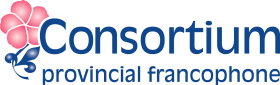 [Speaker Notes: Liste des activités disponibles en date du 7 novembre 2011
0 à 20 (12)
Activités avec tuiles numérotées (M123)
Arithmagones 1 (3)
Jeu de vitesse (12)
Tic Tac 15 (12)
La lettre magique V (1)
Pyramides de nombres (2)
Somme toute (23)
Tchou tchou le train (12)
Comptons les bonbons (3)
Des pattes et des pattes (12)
L’inventaire (12)
Le grand triangle de nombres (12)

Il s’agit de prévoir 2 heures pour faire les activités avec les participants.]
Rôles de l’enseignant
Avant la classe
Choisir des activités riches et pertinentes

Pendant la classe
Répondre aux questions de clarification
Ne pas donner de réponses aux questions des élèves qui permettent à ceux-ci d’arrêter de penser
Ne pas donner la ou les réponse(s)
M à 3e
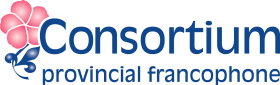 [Speaker Notes: Rôles de l’enseignant

Avant la classe

Un ensemble d’activités riches offrent des occasions différentes de rencontrer des besoins différents à des moments différents.

Les activités riches dans la banque du CPFPP présentent la corrélation avec le programme d’études de l’Alberta 2007.


Pendant la période

Il est préférable que l’enseignant ne sache pas les réponses....
“Je ne sais pas” est une bonne réponse aux questions des élèves.


Citation
Rather than being a human answer key, be an embedded problem solver.  Students in this classroom perceived the teacher as a fellow problem solver instead of a mathematical authority.
Teaching children mathematic,  Aug. 2010 p. 35]
En espérant que vous aurez le goût d’essayer des activités riches dans 
    votre classe.

Merci de bien vouloir remplir 
    l’évaluation.
M à 3e
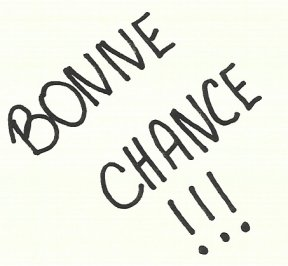 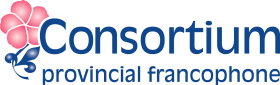 [Speaker Notes: Personne-ressource

Renée Michaud
Coordonnatrice et consultante de mathématiques et sciences
Consortium provincial francophone pour le perfectionnement professionnel
 
Suite 200, 4800 Richard Road SW
Calgary, Alberta T3E 6L1

403 685 1166 poste 250 
www.cpfpp.ab.ca


Image tiré de :  aemo13.wifeo.com]
La fin
Série Activités richesLe sens du nombre
Maternelle à 3e année
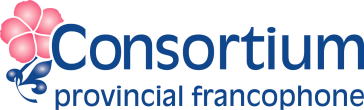 Série Activités richesLe sens du nombre
Maternelle  à 3e année
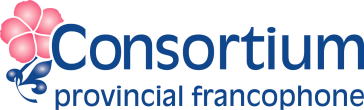 [Speaker Notes: Ceci est la page-titre du cartable.]
Série Activités richesLe sens du nombre
Maternelle  à 3e année
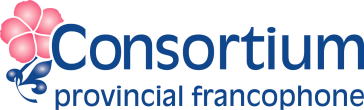 [Speaker Notes: Ceci est la page-titre du cartable.]